LIVE
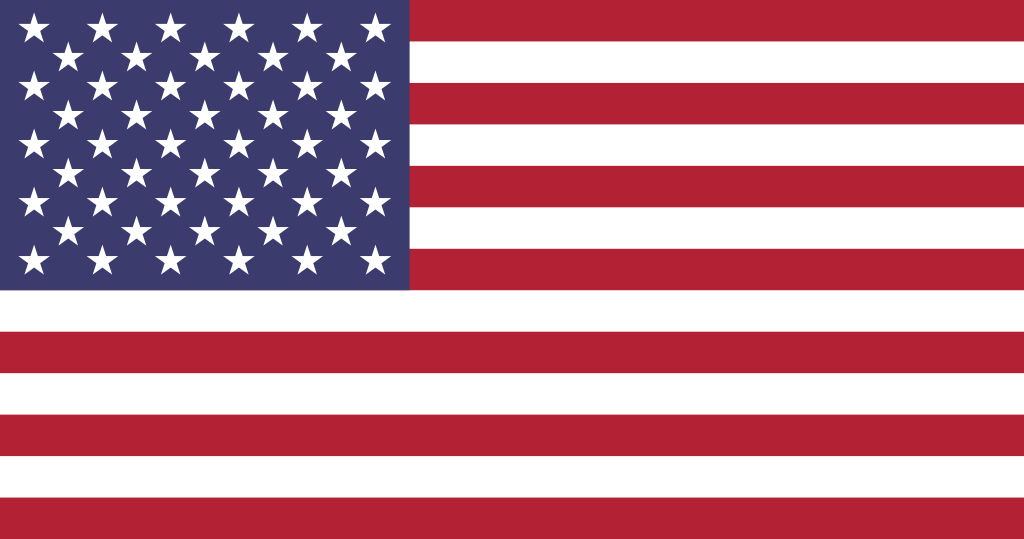 LIVE
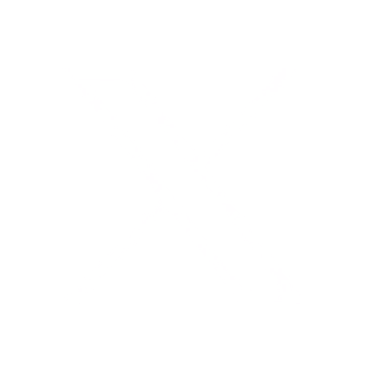 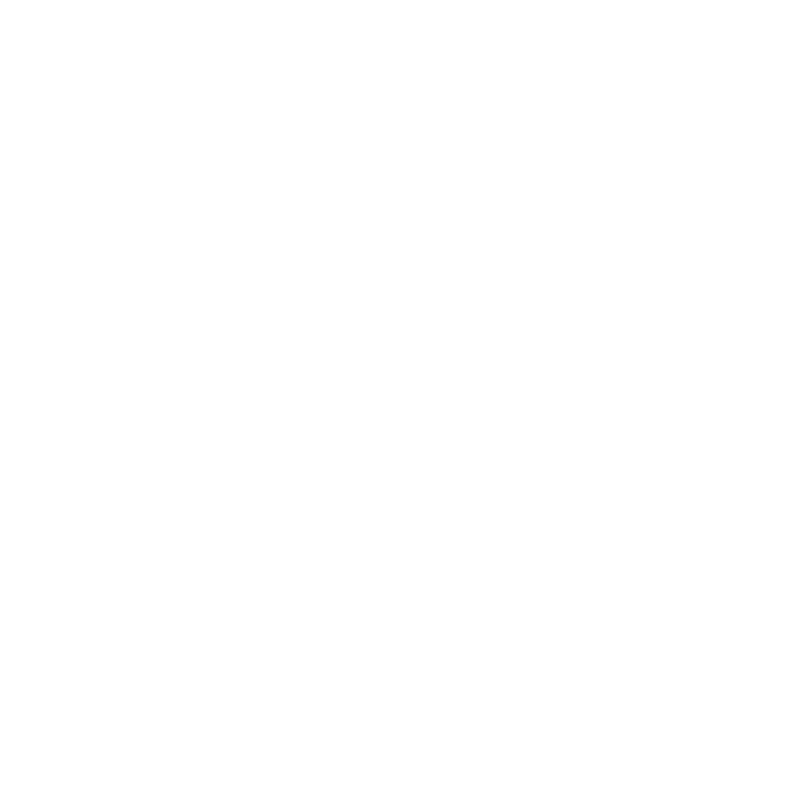 poshenloh
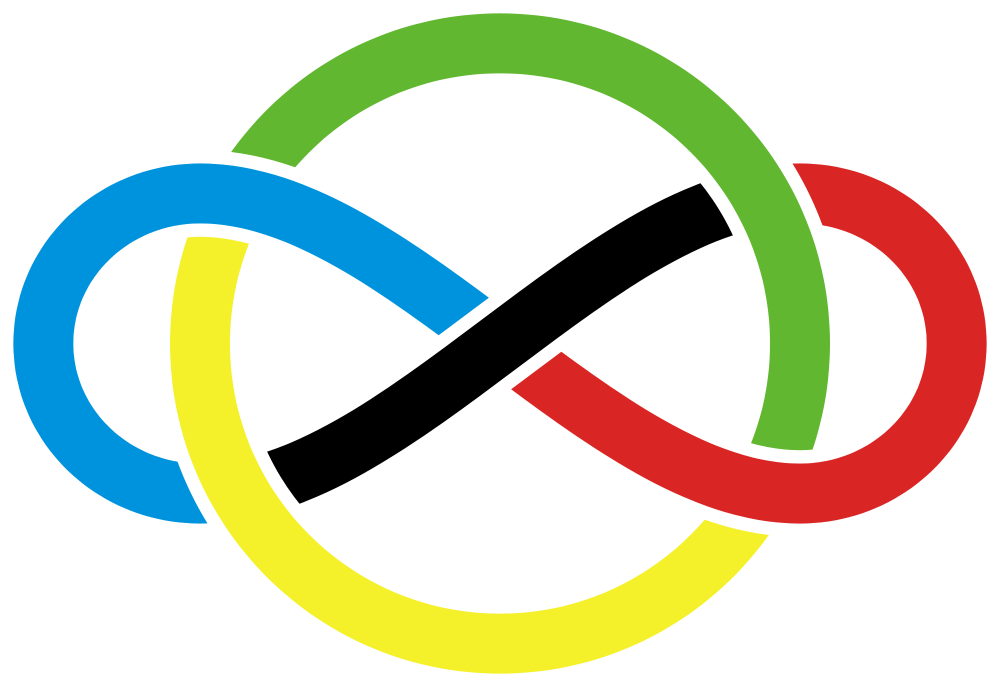 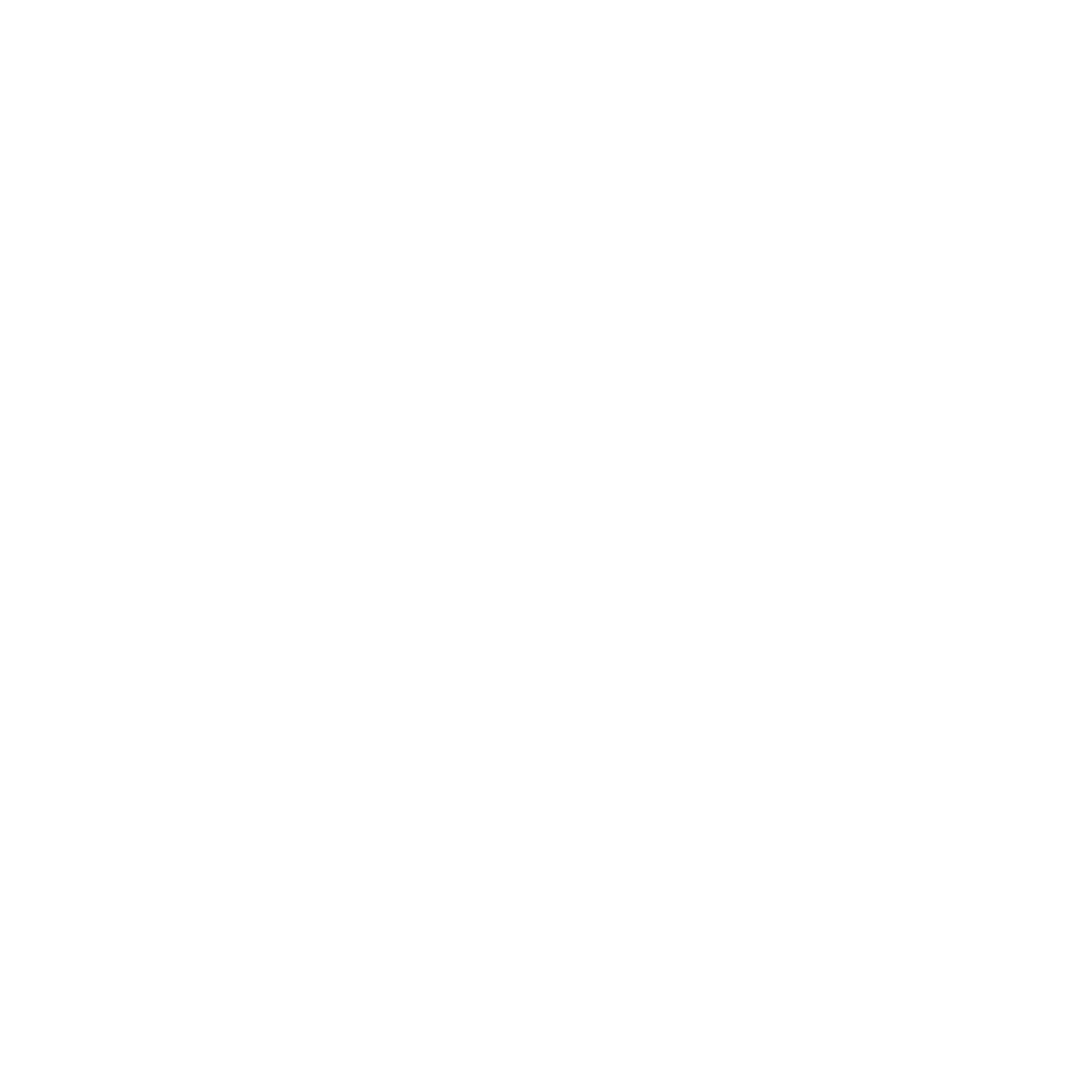 National Coach (2014–2023)
Math Professor
Founder
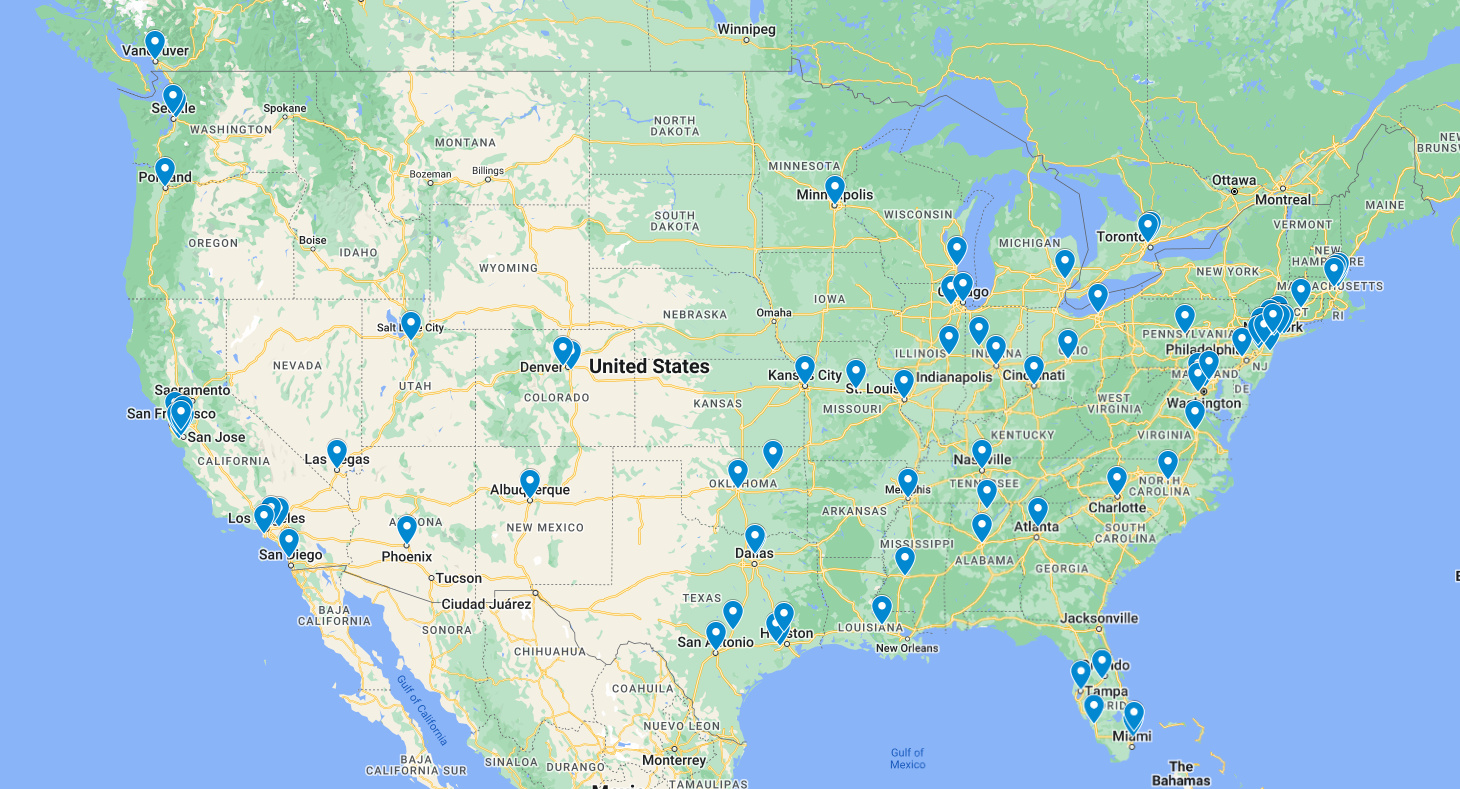 LIVE
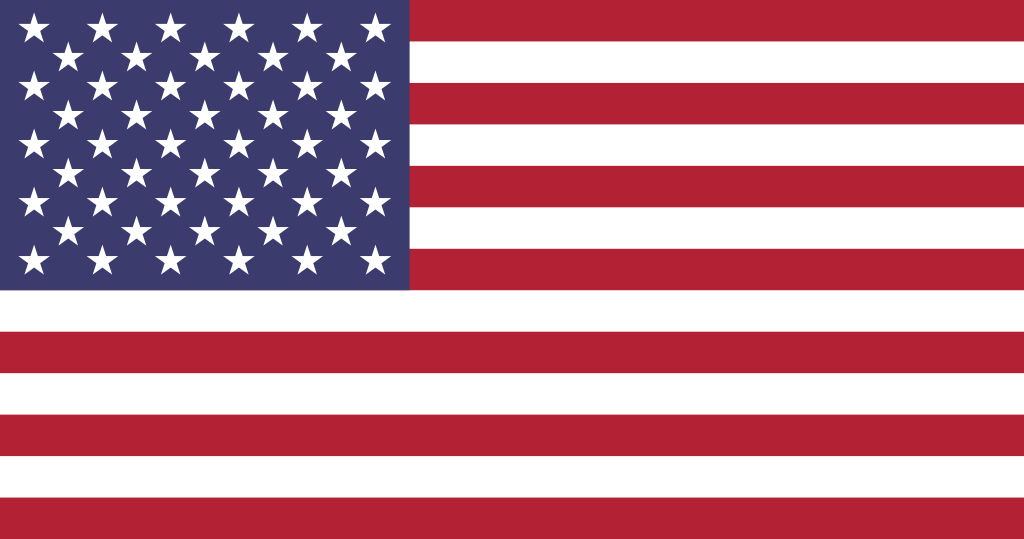 LIVE
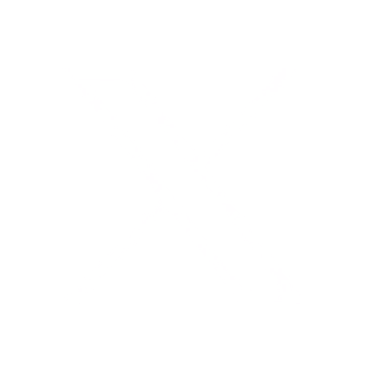 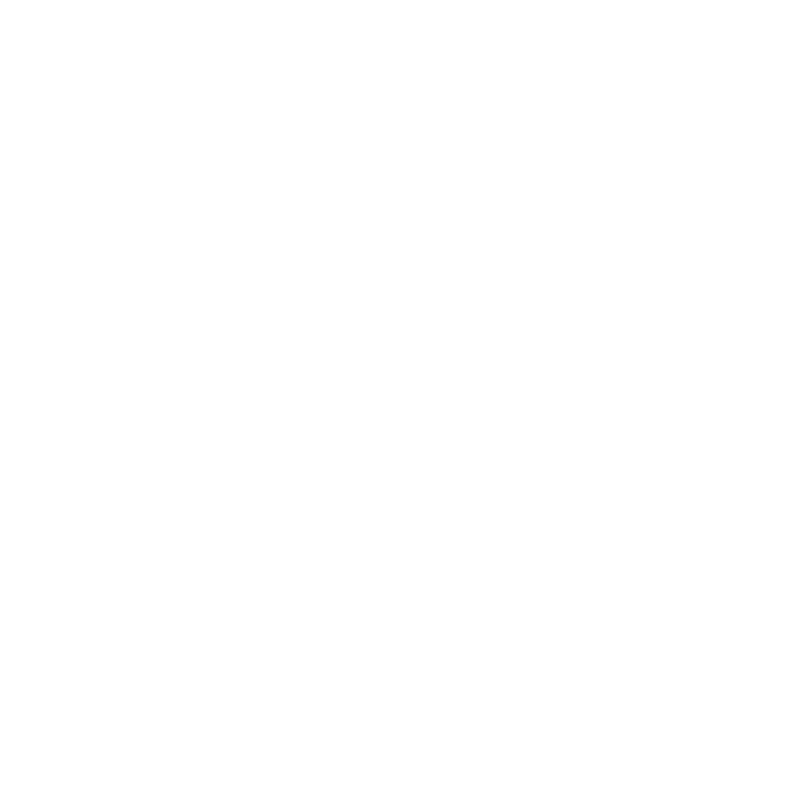 poshenloh
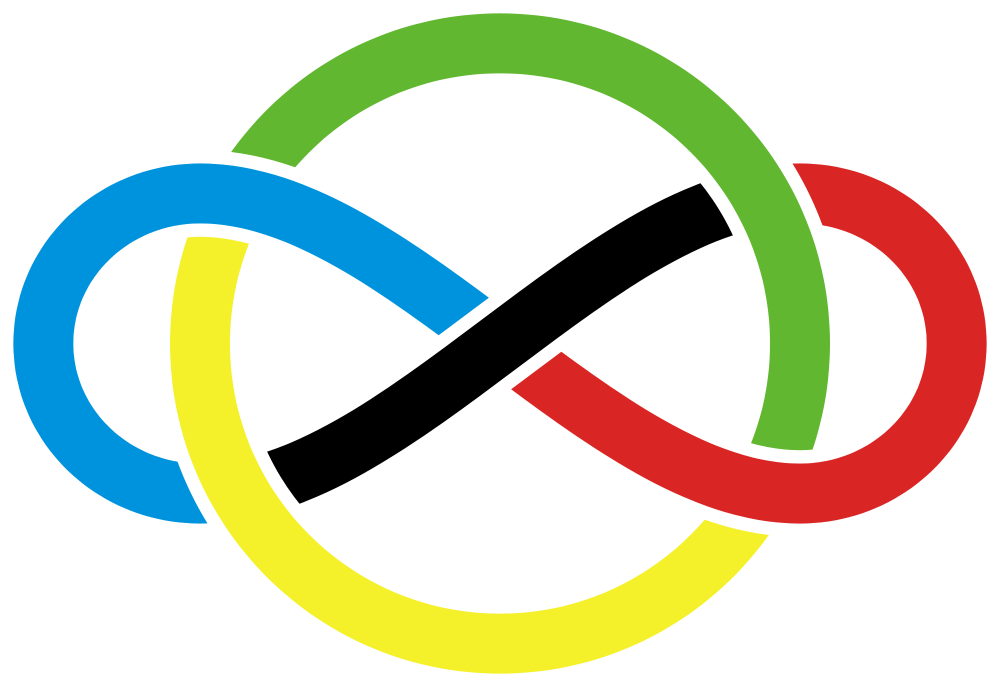 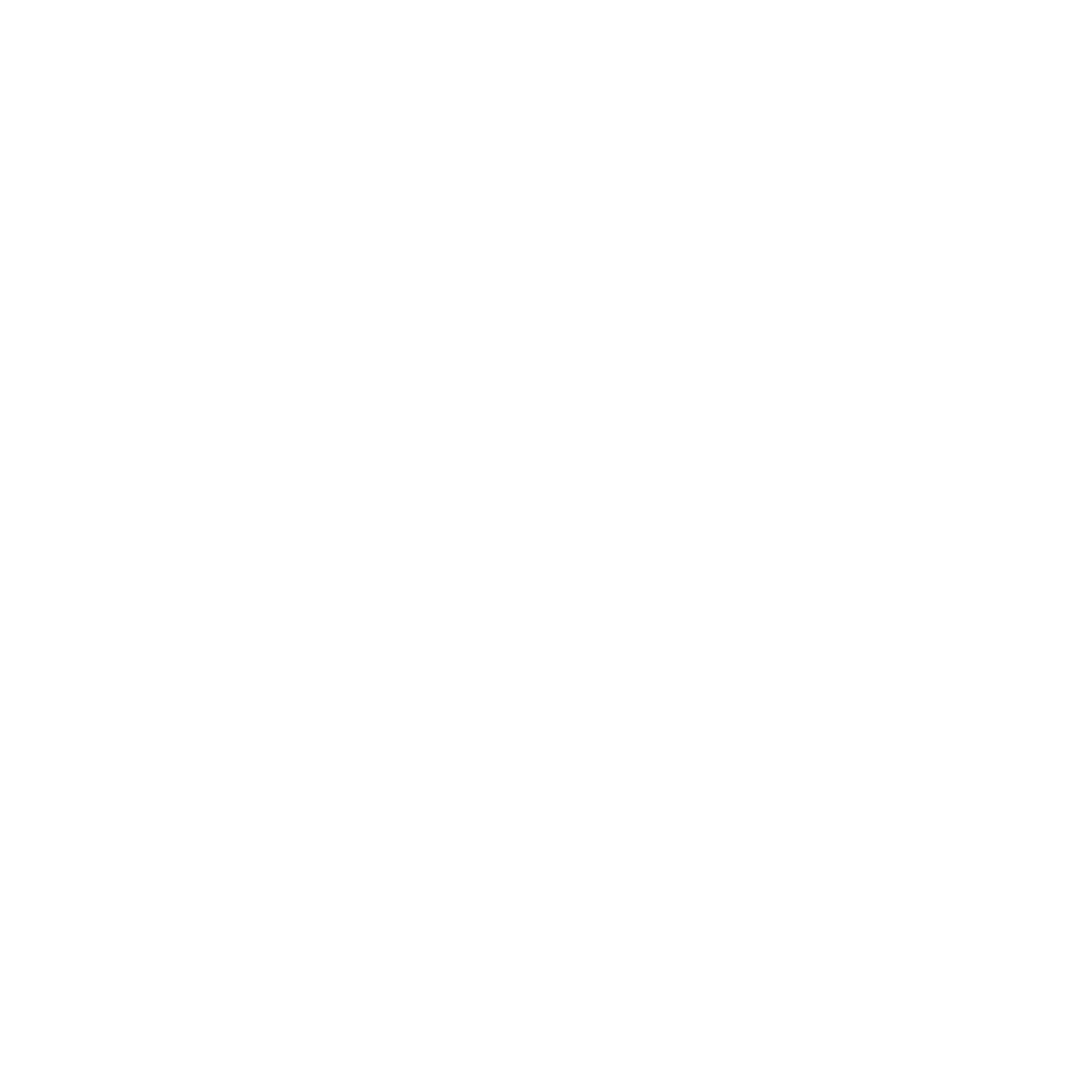 National Coach (2014–2023)
Math Professor
Founder